MANAJEMEN PRODUKTIVITAS
Pertemuan ke III
By
Adang Widjana
Pada umumnya perusahaan didirikan dengan tujuan2 tertentu. Tujuan tsb akan tercapai bila ada faktor2 yang menunjang yaitu modal, alam, sumberdaya manusia juga tekonologi (mesin) dapat dikelola dengan baik. SDM merupakan faktor produksi yang paling dominan berpengaruh terhadap produktivitas perusahaan, oleh karena itu perlu mendapat perhatian yang serius, agar produktivitas kerja meningkat.
Menurut Bernardine & Russel menyatakan bahwa: “gernerally, productivity refers to ratio of output, inputs my include labour hours or costs, production costs, and equipment costs. Outputs may consist of sales, earnings, market share, and defect”
Yang berarti bahwa umumnya produktivitas merujuk kepada perbandingan antara masukan dan keluaran. Masukan (input) bisa meliputi jam kerja dan upah, biaya produksi, dan biaya perlengkapan. Sedangkan keluaran (output) meliputi antara lain penjualan, pendapatan, saham pasar, kerusakan dll.
Hal senada juga diungkapkan oleh Rusli Syarif yaitu: “Pro- duktivitas dinyatakan dengan rumus:
         output
P  =  --------
        input 
Ukuran output dapat dinyatakan dalam bentuk antara lain:
a.  Jumlah satuan fisik produk/jasa
  b.  Nilai rupiah produk/jasa
  c.  Nilai tambah
d.   Jumlah pekerjaan/kerja
  e.  Jumlah laba kotor
Sedangkan ukuran input dapat dinyatakan dalam bentuk:
  a.  Jumlah waktu
  b.  Jumlah tenaga kerja
  c.  Jumlah biaya tenaga kerja
  d.  Jumlah jam per orang (man hours)
  e.  Jumlah jam mesin  (machine hours)
Apabila ukuran keberhasilan produksi hanya dipandang dari sisi output, maka produktuvitas dipandang dari dua sisi sekaligus, yaitu sisi input dan sisi output. Dengan demikian dapat dikatakan produktivitas berkaitan dengan efesiensi penggunaan input dalam  memproduksi output (barang/jasa).
Sedangkan menurut formulasi National Product Board (NPB) Sungapore, dikatakan bahwa produktivitas adalah sikap mental (attitude of mind) yang mempunyai semangat untuk melakukan peningkatan perbaikan. Perwujudan sikap mental, dalam berbagai kegiatan antara lain sbb:
1.  Yang berkaitan dengan diri sendiri dapat dilakukan melalui  
     peningkatan:
a.  Pengetahuan
     b.  Keterampilan,
     c.  Disiplin
     d.  Upaya pribadi
     e.  Kerukunan kerja
 2.  Yang berkaitan dengan pekerjaan dapat dilakukan melalui:
     a. Manajemen dan metoda kerja yang baik
     b. Penghematan biaya
     c.  Ketepatan waktu
     d. Sistem dan teknologi yang baik.
Produktivitas Kerja
     Konsep produktivitas kerja dapat dilihat dari dua dimensi, yaitu dimensi individu dan dimensi  keorganisasian.  Dimensi individu melihat produktivitas dalam kaitannya dengan karakteristik-karakteristik kepribadian individu yang muncul dalam bentuk sikap mental dan mengandung makna keinginan dan upaya individu yang selalu berusaha untuk meningkatkan kualitas kehidupannya. Sedangkan dimensi keorganisasian melihat produktivitas dalam kerangka hubungan teknis antara masukan (input) dan keluaran (out put).  Oleh karena itu dalam pandangan ini, terjadinya peningkatan produktivitas tidak hanya dilihat dari aspek kuantitas, tetapi juga dapat dilihat dari aspek kualitas.
Winardi (2002:2), mengemukakan bahwa “Seseorang yang termotivasi akan melaksanakan upaya yang substansial, guna menunjang kesatuan kerjanya”. Ditambah lagi Hasibuan (2006:92), yang menyatakan bahwa  
“Motivasi penting karena dengan motivasi ini diharapkan setiap individu karyawan mau bekerja keras dan antusias untuk mencapai produktivitas kerja yang tinggi”.  Dengan kata lain, “Motivasi sangat bermanfaat untuk meningkatkan produktivitas” (Arep, 2003:16).
Secara umum produktivitas suatu organisasi antara lain dipengaruhi oleh manusia dan lingkungan organisasi. Faktor manusia meliputi : kuantitas, tingkat keahlian, latar belakang budaya dan pendidikan, kemampuan, sikap, minat dan motivasi, disiplin, etos kerja, struktur organisasi, meliputi:
organisasi dan perencanaan, sistem manajemen, kondisi kerja (fisik), iklim kerja, tujuan organisasi, sistem insentif, kebijaksanaan personalia, gaya kepemimpinan, dan ukuran organisasi.
     Diperkuat lagi dengan pendapat lain yang dikemukakan oleh Paul Mali (1978:56-57), bahwa Produktivitas kerja merupakan proses sinergistik, yaitu faktor-faktor yang terbentuk dari berbagai faktor secara keseluruhan. Faktor-faktor tersebut dapat dikelompokkan pada empat level atau tahap. Pada level ketiga, terdiri atas keterampilan, motivasi, metode dan biaya dan pada level yang kedua, terdiri atas kepemimpinan, suasana, insentif, jadwal kerja, struktur organisasi, teknologi dan material.
Penjelasan di atas mengutarakan produktivitas secara total, artinya keluaran yang diperoleh dari seluruh masukan yang ada dalam industri/organisasi. Masukan tersebut lazim disebut faktor produksi, yaitu berupa tenaga kerja, kapital, bahan, teknologi, dan energi. Sedangkan keluarannya (output) bisa berupa barang atau jasa. Salah satu masukan seperti manusia (tenaga kerja) dapat  menghasilkan keluaran yang dikenal dengan produktivitas individu atau produktivitas parsial.
Produktivitas parsial sering disebut juga sebagai produktivitas faktor tunggal (single-factor productivity)  merupakan rasio dari output terhadap salah satu jenis input.
Sebagai contoh, produktivitas tenaga kerja merupakan ukuran produktivitas parsial bagi input tenaga kerja yang diukur berdasarkan rasio output terhadap input tenaga kerja insani.
Dewasa ini produktivitas individu mendapat perhatian cukup besar, hal ini didasarkan pada pemikiran bahwa sebenarnya produktivitas manapun bersumber dari individu yang melakukan kegiatan. Namun individu yang dimaksud adalah individu sebagai tenaga kerja yang memiliki kualitas kerja yang memadai.
Tenaga kerja merupakan faktor yang biasa dijadikan pengukur produktivitas. Hal ini disebabkan:
1.  Karena besarnya biaya yang dikorbankan untuk tenaga kerja
sebagai bagian yang terbesar untuk menghasilkan produk atau  
      jasa.
2.   Karena masukan pada sumber daya manusia lebih mudah 
      dihitung ketimbang masukan pada faktor2 yang lain seperti modal, teknologi dan lain2. 
Banyak faktor yang memengaruhi produktivitas baik yang berhubungan dengan tenaga kerja maupun yang berhubungan dengan lingkungan perusahaan, juga kebijaksanaan pemerintah secara keseluruhan.
Tiap faktor tersebut dapat saling berpengaruh, dan dapat memengaruhi peningkatan produktivitas kerja baik secara langsung maupun secara tidak langsung.
Hubungan Imbalan dengan Produktivitas Kerja
Guna lebih menjamin  produktivitas kerja lebih tinggi, banyak organisasi menganut sistem imbalan sebagai bagian dari sistem kompensasi yang berlaku bagi para karyawan organisasi.
Jadi sudah jelas hubungannya antara imbalan dengan produktivitas kerja karyawan, karena produktivitas yang tinggi sangat ditentukan oleh adanya sistem kompensasi yang dirancang dalam upaya peningkatan tersebut. Bagi PNS ini sudah dilakukan sejak 1 Januari 2011 dengan  istilah yang cukup terkenal Insentif Berbasis Kinerja (IBK), namun sayang hal ini kurang memenuhi sasarannya karena kinerja atau produktivitas kerja dimaksud dengan pemberian insentif hanya sebatas penilaian kehadiran pegawai ke tempat kerja.
Tentu saja, produktivitas kerja tidak hanya dipengaruhi oleh besar atau kecilnya kompensasi baik insentif maupun bonus. Telah dimaklumi  bahwa produktivitas suatu organisasi dipengaruhi oleh berbagai faktor yang mendukung, selain kompensasi, motivasi, kompetensi, juga masalah pengembangan karier, pendidikan dan pelatihan, evaluasi kerja yang adil  sangat mendukung peningkatan produktivitas dimaksud.
Dalam proses peningkatan produktivitas sudah barang tentu unsur pimpinan baik mulai dari tingkat supervisor, manajer, bahkan top manajemen pun harus selalu memberikan perhatian yang cukup besar bagi para pegawai dalam meningkatkan kinerjanya.   Pada gilirannya mereka akan mencapai produktivitas yang optimal.
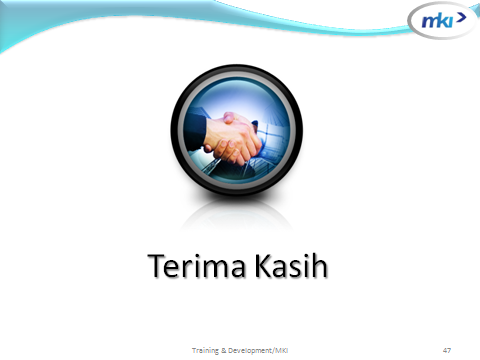